Czy marketing był, jest, a może będzie innowacyjny?

Co o marketingu powinna wiedzieć osoba przedsiębiorcza?

Czy jedno webinarium może coś nam dać?
Innowacje 
w marketingu

czyli
webinnomarketinarium :)
Innowacja przede wszystkim musi rozwiązywać problem. Tworzenie innowacji dla samej innowacji mija się z celem
Webinnomarketinarium
Co to jest innowacja marketingowa?
Marketing innovation to wdrożenie nowej metody marketingowej wiążącej się z istotnymi zmianami.
Zmiany te mogą dotyczyć projektu lub konstrukcji produktu lub w opakowania, dystrybucji, promocji, bądź strategii cenowej. 
Celem innowacji marketingowych jest lepsze zaspokojenie potrzeb konsumentów, otwarcie nowych rynków lub nowe pozycjonowanie produktu firmy na rynku dla zwiększenia sprzedaży. 

(Podręcznik Oslo 2005, s. 52)
Trochę 
historii…
Innowacje

marketingowe
3400 r. p.n.e. Etykieta na produkcie
Pierwsze znane etykietki produktowe miały formę glinianej pieczęci zapisanej pismem klinowym. Umieszczano je na słojach z żywnością w starożytnej Mezopotamii.



(https://marketingprzykawie.pl/)
2500 r. p.n.e. Szyld
Zwyczaj posługiwania się nim zrodził się najprawdopodobniej na Krecie. Minojscy właściciele sklepów malowali na ścianach budynków malowidła przedstawiające sprzedawane towary lub informujące o świadczonych usługach.
1609 r. Reklama prasowa
Pierwsze tego typu reklamy były prostymi ogłoszeniami, które sprowadzały się tylko do przedstawienia podstawowych cech oferty, bez jakichkolwiek elementów perswazyjnych. 
Z czasem dopiero zaczęły towarzyszyć im ilustracje, a nawet elementy, które miały zapewniać rozrywkę oglądającym.
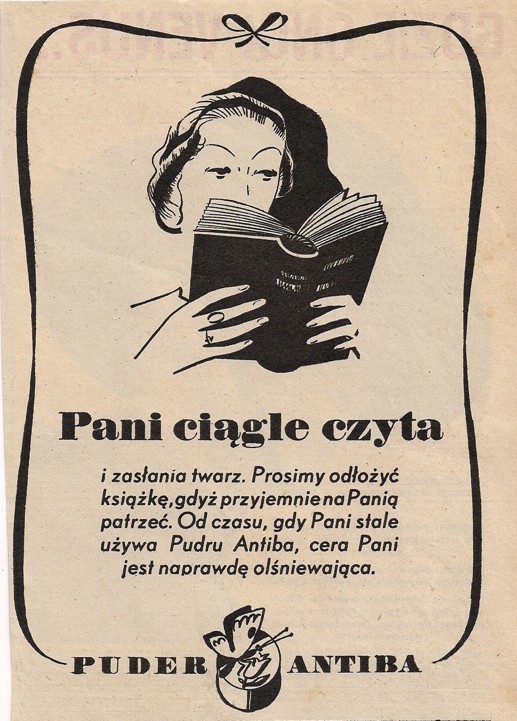 Kreatywność…
Polska reklama prasowa, lata trzydzieste XX w. 





(starekosmetyki.blogspot.com)
1870 r.  Pierwszy model „freemium”
Już w epoce wiktoriańskiej firma produkująca brzytwy zaczęła rozdawać klientom uchwyty do ostrzy. 

Pomysł przypisywany jest wynalazcy żyletek, Kingowi Campowi Gillette, jednak w rzeczywistości firma Gillette jako jedna z ostatnich wdrożyła ten model marketingowy (co wizerunek, to wizerunek, a jak!)
1872 r. Marketing bezpośredni
Pierwszy katalog produktowy rozesłał Amerykanin Aaron Montgomery Ward.
Początkowo trudno było nakłonić farmerów do zakupu towarów składowanych w odległych magazynach, skoro zawsze kupowali u znajomych pośredników.

Ward wprowadził wtedy zasadę, że dowolny zamówiony towar można bezpłatnie zwrócić firmie, i ukuł formułę „Satisfaction or your money back”. Ponadto przy wyborze produktów do katalogu zasięgał opinii swoich klientów
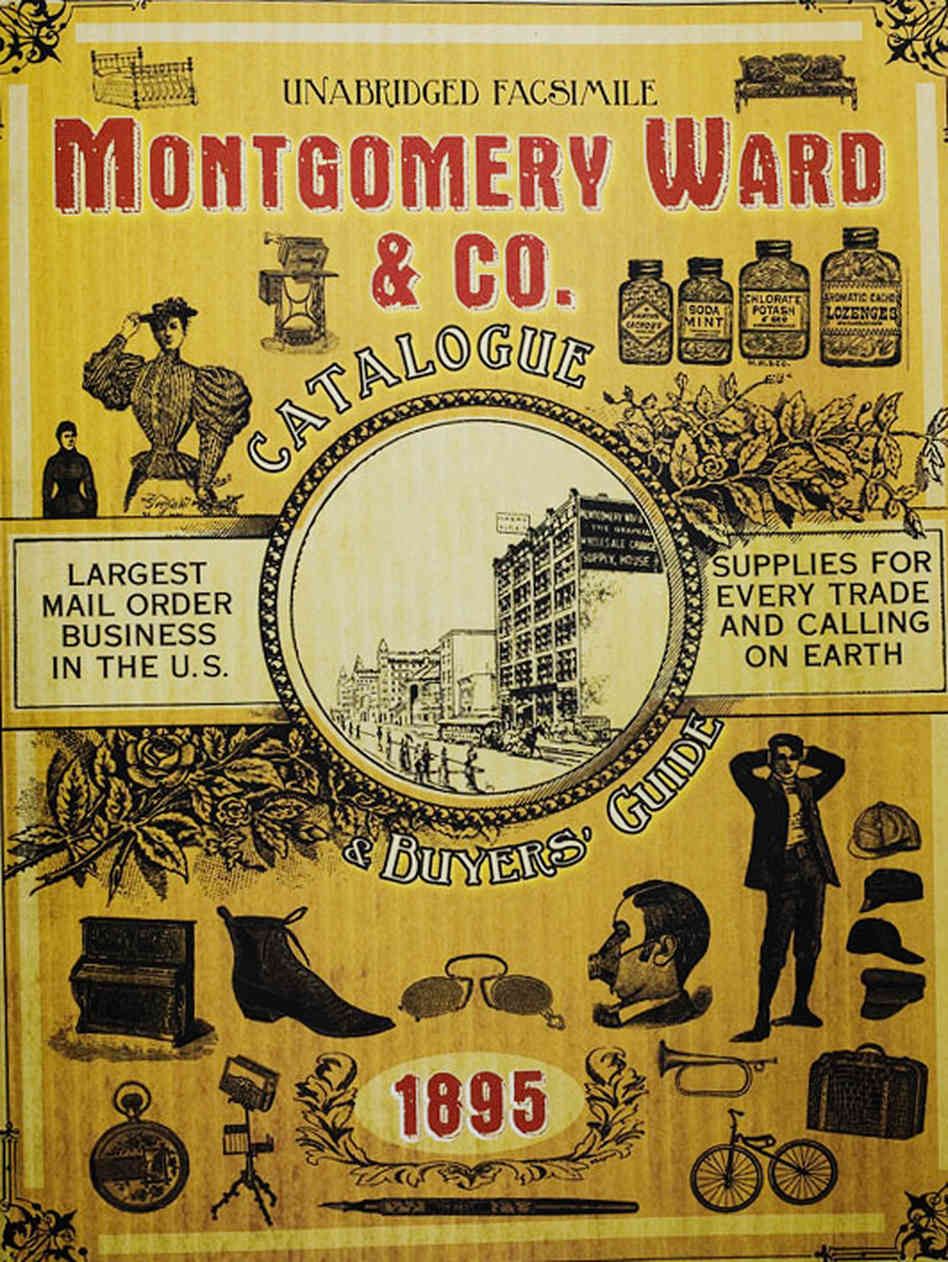 (https://medium.com/)
1 lipca 1941 - Pierwsza* reklama TV
Pierwsza* reklama telewizyjna – 1 lipca 1941, w USA, w telewizji WNBT-TV (część NBC).
Trwała 10 sekund. Kosztowała nadawcę… 9 dolarów.


*tzn. pierwsza oficjalna. Dopiero w maju 1941 Federalna Komisja ds. Komunikacji zezwoliła stacjom telewizyjnym na pobieranie opłat za czas reklamowy.
To była historia …
No dobra, marketing był innowacyjny…
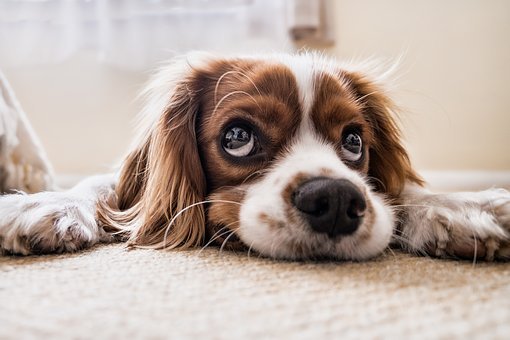 Przyszłość marketingu…
No był innowacyjny… Ale czy będzie?
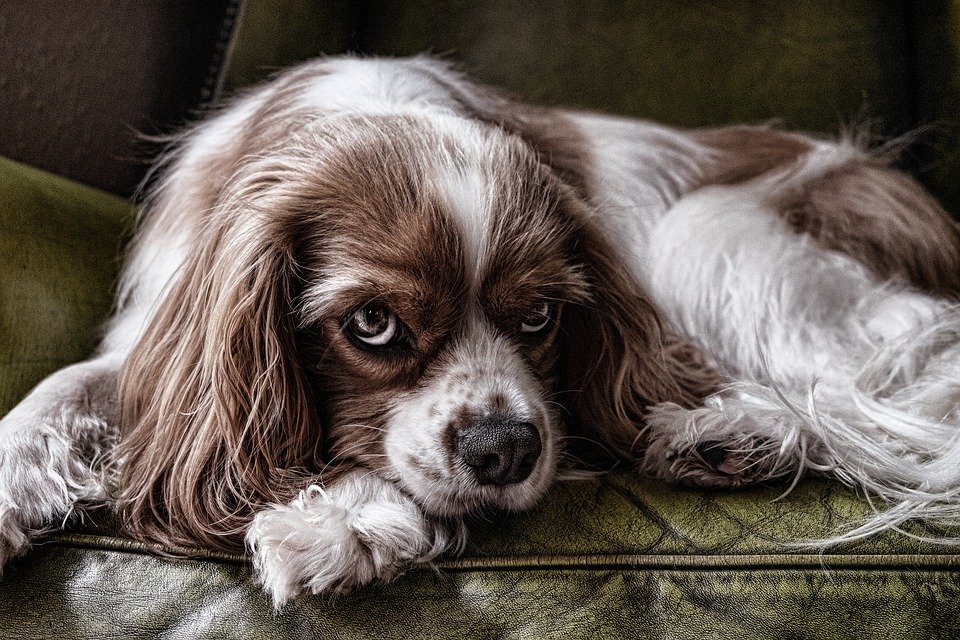 Trendy w marketingu
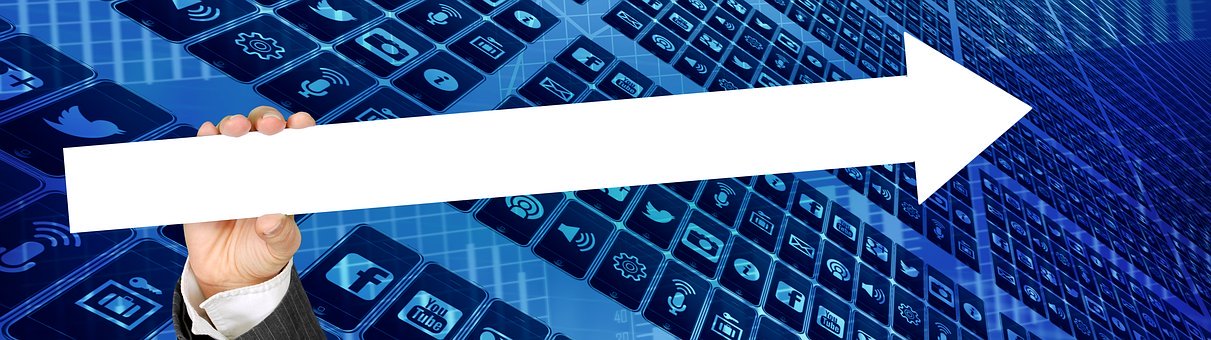 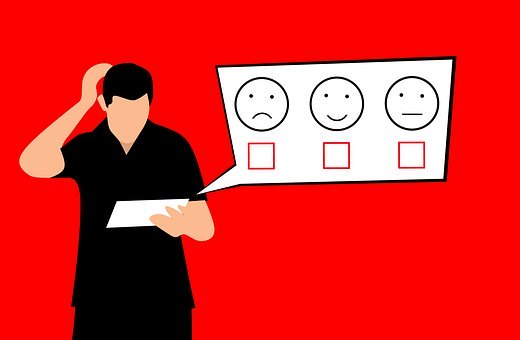 Customer Experience
Czyli doświadczenia klienta. 
Na ogólne CX składają się doświadczenia klienta związane z różnymi punktami styku pomiędzy nim a firmą, czy marką produktu.

Customer Experience to podejście do prowadzenia biznesu. Takie, w którym uwzględnia się klienta i jego percepcję we wszystkich działaniach firmy oraz uznaje klienta za kolejny zasób firmy.
Obecne
trendy 
w marketingu
Obecne
trendy 
w marketingu
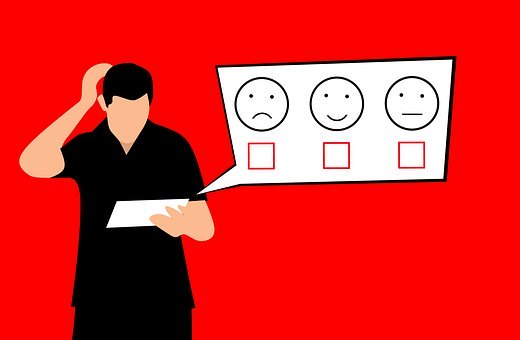 Customer Experience
Czyli doświadczenia klienta. 

A jak jest naprawdę? 
„Tyle, że szara rzeczywistość skrzeczy na infoliniach, reklamacjach, obsłudze w sklepach, komunikacji w social media czy e-commerce. Najlepiej jest wtedy gdy chcesz coś kupić. Najgorzej, gdy masz problem jako klient, a pieniążki już zapłaciłeś.”

http://kotarbinski.com/blogomarketingu/11-trendow-marketingu-w-2020-roku/
Obecne
trendy 
w marketingu
Obecne
trendy 
w marketingu
Marketing Automation
Czyli personalizacja. 
Systemy oparte na marketing automation coraz częściej powiązane są z analizą Deep Data oraz użyciem sztucznej inteligencji i Machine Learningu w walce o dopasowanie jak najodpowiedniejszych treści marketingowych docierających personalnie do osób wykazujących się aktywnością na stronach używających systemów Marketing Automation.
Obecne
trendy 
w marketingu
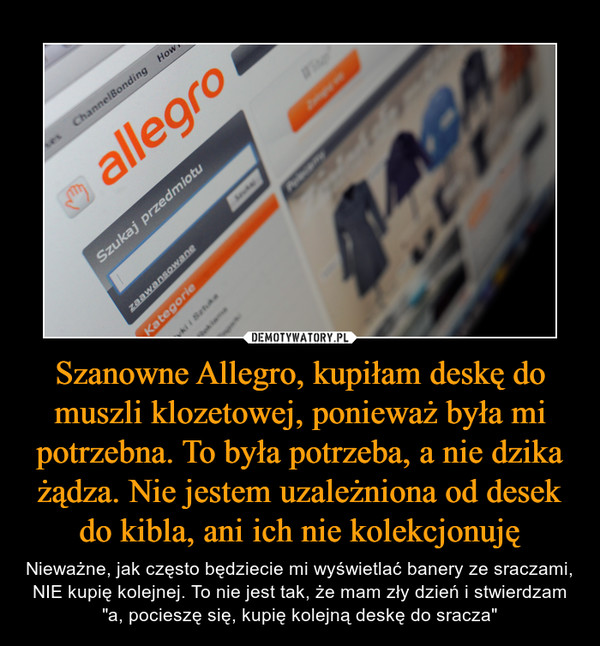 Marketing 
Automation
A jak jest naprawdę?
Obecne
trendy 
w marketingu
Wyszukiwanie głosowe
Wyszukiwanie głosowe pojawia się w marketingowych zestawieniach trendów już od kilku lat, jednak dopiero w tym roku zaczęło odgrywać istotną rolę w Polsce. Od 16 stycznia 2019 r. Google Assistant jest dostępny w wersji polskojęzycznej.
Wyszukiwanie głosowe rządzi się swoimi prawami:
użytkownicy stosują dłuższe, często dużo bardziej skomplikowane frazy,
odpowiedź musi być konkretna, wyczerpująca, a zarazem atrakcyjna,
użytkownicy chcą jak najszybciej otrzymać informację zwrotną.
Obecne
trendy 
w marketingu
Zakupy w mediach społecznościowych
Już od pewnego czasu widzimy, że media społecznościowe coraz bardziej skręcają w kierunku e-commerce.
Np. proces zakupowy na Instagramie przebiega znacznie szybciej, a użytkownik nie musi nawet opuszczać aplikacji.
Dzięki funkcjonalnościom social mediów rośnie skuteczność cross sellingu. Pokazanie artykułów w kontekście (np. mebli i dodatków w nowoczesnym wnętrzu), zwiększa prawdopodobieństwo, że użytkownik kupi od razu całą aranżację.
Obecne
trendy 
w marketingu
Rzeczywistość rozszerzona
AR to połączenie obrazu fizycznego świata zarejestrowanego przez kamerę w telefonie, na który w czasie rzeczywistym nałożone zostają grafiki lub animacje 3D. 
Przykładem AR jest chociażby gra Pokemon Go, która w ciągu kilku dni od wprowadzenia na rynek zdobyła 28,5 mln aktywnych użytkowników. 
Do tej pory funkcjonalności AR nie zostały wykorzystane w pełni, dlatego możemy być pewni, że wszystko jeszcze przed nami.
Obecne
trendy 
w marketingu
Autentyczność marki
Tym, z czym marki muszą się zmierzyć nie tylko w 2020 r., ale w przeciągu kilku kolejnych lat, to budowanie autentyczności i pełnej transparentności.
Tylko te firmy, które będą umiały nawiązać ze swoimi odbiorcami głęboki, autentyczny dialog, mają szansę na to, aby osiągnąć zamierzony cel.
„Bardzo duży wpływ na zmieniające się postawy marek ma pokolenie Y. To grupa społeczna charakteryzująca się wrodzoną „alergią” na wszelkie mało wiarygodne działania marketingowe przedsiębiorstw.”
Obecne
trendy 
w marketingu
(https://businessinsider.com.pl/, https://publicrelations.pl/)
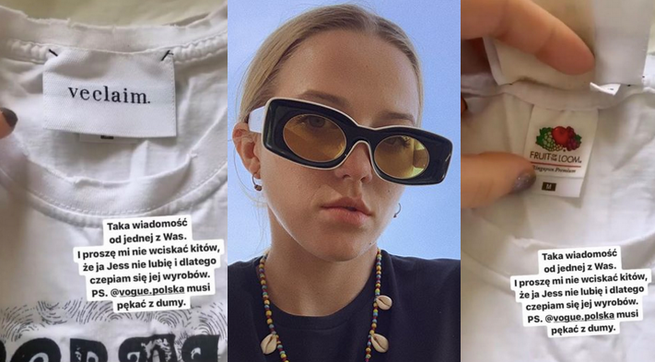 (https://www.donald.pl/)
A może …
…wykorzystanie starego na nowo?
Czyli dostosowanie tego, co już wiemy, do obecnej rzeczywistości.

Pokażmy jeden przykład.
Teoria perspektywy – czy ją znamy?
Teoria perspektywy – teoria psychologiczna autorstwa Daniela Kahnemana i Amosa Tversky’ego.
Powstała przed dinozaurami – w 1979 roku.
W 1985 roku Thaler wyprowadził z teorii perspektywy cztery zasady umysłowej  kalkulacji.
W 2002 roku badania nad teorią perspektyw docenił Komitet Noblowski – Kahneman otrzymał Nagrodę Nobla w dziedzinie ekonomii (Tversky zmarł kilka lat wcześniej).
Teoria perspektywy
Ludzie oceniając, czy coś jest dla nich korzystne czy nie, przyjmują pewien punkt odniesienia i proponowane oferty określają jako zyski lub straty w stosunku do tego punktu; 

Jest to funkcja wartości zysków i strat.
Teoria perspektywy
Wyobraźmy sobie taką sytuację
Pani A i Pani B potrzebują fotela i kanapy.
Obie panie udają się do różnych sklepów i poznają ceny.
Wracają do domu i po zastanowieniu uznają, że oferta im odpowiada, więc następnego dnia wyruszają na zakupy.
Jednak okazuje się, że sklepy trochę zmieniły ofertę…
Sytuacja pierwsza
Pani A dowiedziała się, że kanapa kosztowała 1400,- zł, a fotel 300 zł.
Jednak podczas zakupu okazało się, że cena kanapy spadła do 1250 zł; cena fotela 300 zł nie zmieniła się.
Czyli: Pani A myślała, że zapłaci 1700,- a zapłaciła 1550,- zł
Pani B dowiedziała się, że kanapa kosztowała 1400,- zł, a fotel 300 zł.
Jednak podczas zakupu okazało się, że cena kanapy spadła do 1350 zł; a cena fotela do 200 zł.
Czyli: Pani B myślała, że zapłaci 1700,- a zapłaciła 1550,- zł
Która będzie bardziej zadowolona?
Zasada rozdzielania zysków
kupujący odczuwa większą satysfakcję z kilku mniejszych zysków niż z jednego większego zysku będącego ich sumą. 
Osiągnięcie kilku niewielkich zysków wywołuje bardziej korzystny efekt emocjonalny niż jeden, duży zysk, którego kwota jest równa sumie tych mniejszych sukcesów.
Sytuacja druga
Pani A dowiedziała się, że kanapa kosztowała 1250,- zł, a fotel 300 zł.
Jednak podczas zakupu okazało się, że cena kanapy wzrosła do 1400 zł; cena fotela 300 zł nie zmieniła się.
Czyli: Pani A myślała, że zapłaci 1550,- a zapłaciła 1700,- zł
Pani A dowiedziała się, że kanapa kosztowała 1250,- zł, a fotel 300 zł.
Jednak podczas zakupu okazało się, że cena kanapy wzrosła do 1350 zł; a cena fotela do 350 zł.
Czyli: Pani B myślała, że zapłaci 1550,- a zapłaciła 1700,- zł
Obie będą niezadowolone. Ale która bardziej?
Zasada łączenia strat
kupujący odczuwa mniejszy dyskomfort z jednej zsumowanej większej straty niż z kilku mniejszych strat.
Korzystniejsze emocjonalnie jest poniesienie jednej dużej straty niż kilku małych. Zgodnie z arytmetyką psychologii, suma kilku małych strat jest odbierana jako znacznie większa niż jednej dużej, nawet wtedy, gdy pieniężne wartości strat w obu przypadkach są równe.
Sytuacja trzecia
Pani A dowiedziała się, że fotel i kanapa będą kosztować 1600,- zł.
Jednak podczas zakupu okazało się, że fotela i kanapy spadła do 1500,- zł.
Czyli: Pani A myślała, że zapłaci 1600,- a zapłaciła 1500,- zł
Pani B dowiedziała się, że fotel kanapa kosztowała 1300,- zł, a fotel 300 zł.
Jednak podczas zakupu okazało się, że cena kanapy wzrosła do 1350 zł; a cena fotela spadła do 150,- zł.
Czyli: Pani B myślała, że zapłaci 1600,- a zapłaciła 1500,- zł
Która będzie bardziej zadowolona?
Zasada łączenia mniejszej stratyz większym zyskiem
Kupujący odczuwa większą satysfakcję z jednego zsumowanego zysku (powstałego w wyniku połączenia większego zysku i mniejszej straty, o czym on nie wie) niż z oddzielnego większego zysku i mniejszej straty.
Ze względu na subiektywne odbieranie strat i zysków, korzystne jest łączenie mniejszej straty z dużym zyskiem. Wtedy osiągnięty zysk „zneutralizuje” nieprzyjemny efekt związany ze stratą.
Sytuacja czwarta
Pani A dowiedziała się, że fotel i kanapa będą kosztować 1500,- zł.
Jednak podczas zakupu okazało się, że cena wzrosła do 1650,- zł.
Czyli: Pani A myślała, że zapłaci 1500,- a zapłaciła 1650,- zł
Pani B dowiedziała się, że fotel kanapa kosztowała 1300,- zł, a fotel 200 zł.
Jednak podczas zakupu okazało się, że cena kanapy wzrosła do 1500 zł; a cena fotela spadła do 150 zł.
Czyli: Pani B myślała, że zapłaci 1500,- a zapłaciła 1650,- zł
Obie będą niezadowolone. Ale która bardziej?
Zasada rozdzielania mniejszego zysku od większej straty
kupujący odczuwa mniejszy dyskomfort z poniesienia większej straty i mniejszego zysku niż z wyłącznie z jednej straty (nawet jeśli de facto jest ona arytmetycznie różnicą między stratą a zyskiem) 
Ponieważ umysł bardzo negatywnie reaguje na sytuację straty, warto znaleźć nawet mały dochód wśród ogólnych strat, aby zmniejszyć nieprzyjemne doznania.
No to co mam wiedzieć o marketingu?
Chyba największą innowacją w marketingu jest uświadomienie sobie, że tak naprawdę… marketing jest przeceniany.
Najpierw trzeba poznać prawdziwe potrzeby klienta.
Potem trzeba potrafić na nie odpowiedzieć.
I dopiero wtedy można (a nawet trzeba) dotrzeć do klienta z ofertą!
Dziękuję za uwagę
No i czy jedno webinarium może nam coś dać?